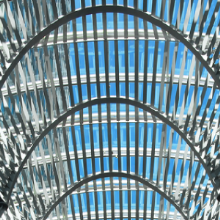 ENT
205
Session 4:

Mindset
Dr. Tim Faley
University of the Virgin Islands
Tfaley@uvi.edu
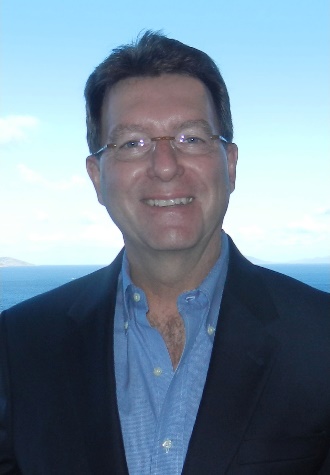 Fundamental characteristics of a Mindset
Innovation and Entrepreneurship taught from a “mindset” and “skillset” perspective

A mindset is a mental attitude or disposition that predetermines a person's response to and interpretation of a situation (see components of Mindset on the next slide).

It is largely SUBCONSCIOUS
2
Mindset elements (not inclusive)
Assumptions
Attitude
Thoughts
Beliefs
Values
Expectations
Sometimes referred to as part our own Personal Heuristics
3
Who you are…
Mindset
Assumptions
Attitude
Thoughts
Beliefs
Values
Expectations
Priorities (what is important to you)
Capabilities (see Capability Map)
Characteristics
Can be different than our “Current State”
Current state more temporary, “characteristics” typically change slowly (over a lifetime)
4
Mindset with I&E Characteristics
Assumptions
You can do it (or learn how to do it!)
Attitudes
Confident
Disciplined
Determined
Perceive “problems” as opportunities
Biased towards action
Thoughts
Open-minded
Problem identifier
Solution formulator
Reflective
Creative
Beliefs
Growth mindset
Self-efficacy (belief in your ability to execute behaviors)
Collaboration (teamwork makes the dream work)
Values
Self-starter
Determined
Passionate about making a difference
Empathetic
Expectations
Abundance mentality
Strong work ethic (hard work pays off in the long run)
Competitive
5
Success Traits (Characteristics)
Successful businesspeople have many traits in common with one another. 
They are confident and optimistic. 
They are disciplined self starters. 
They are open to any new ideas which cross their path. 

Here are ten (make that 11) traits of the successful entrepreneur/innovator.
6
Lots of lists…. Here’s one
1. Disciplined
These individuals are focused on making their businesses work, and eliminate any hindrances or distractions to their goals. They have overarching strategies and outline the tactics to accomplish them. Successful entrepreneurs are disciplined enough to take steps every day toward the achievement of their objectives.

2. Confidence
The entrepreneur does not ask questions about whether they can succeed or whether they are worthy of success. They are confident with the knowledge that they will make their businesses succeed. They exude that confidence in everything they do.
https://www.entrepreneur.com/article/243792
7
Continued (2 of 6)
3. Open Minded
Entrepreneurs realize that every event and situation is a business opportunity. Ideas are constantly being generated about workflows and efficiency, people skills and potential new businesses. They have the ability to look at everything around them and focus it toward their goals.

4. Self Starter
Entrepreneurs know that if something needs to be done, they should start it themselves. They set the parameters and make sure that projects follow that path. They are proactive, not waiting for someone to give them permission.
8
Traits list continued (3 of 6)
5. Competitive
Many companies are formed because an entrepreneur knows that they can do a job better than another. They need to win at the sports they play and need to win at the businesses that they create. An entrepreneur will highlight their own company’s track record of success.

6. Creative
One facet of creativity is being able to make connections between seemingly unrelated events or situations. Entrepreneurs often come up with solutions which are the synthesis of other items. They will repurpose products to market them to new industries.
9
Traits list continued (4 of 6)
7. Determined
Entrepreneurs are not thwarted by their defeats. They look at defeat as an opportunity for success. They are LEARNERS. Failures are how they learn new things. They are determined to make all of their endeavors succeed, so will try and try again until it does. Successful entrepreneurs do not believe that something cannot be done.

8. Strong people skills
The entrepreneur has strong communication skills to sell the product and motivate employees. Most successful entrepreneurs know how to motivate their employees so the business grows overall. They are very good at highlighting the benefits of any situation and coaching others to their success.
10
Traits list continued (5 of 6)
9. Strong work ethic
The successful entrepreneur will often be the first person to arrive at the office and the last one to leave. They will come in on their days off to make sure that an outcome meets their expectations. Their mind is constantly on their work, whether they are in or out of the workplace.

10. Passion (… or is it Purpose?)
Passion (Purpose?) is the most important trait of the successful entrepreneur. They genuinely love their work. They are willing to put in those extra hours to make the business succeed because there is a joy their business gives which goes beyond the money. The successful entrepreneur will always be reading and researching ways to make the business better.
      See article on BB (“Do NOT follow your passion”; Purpose – something bigger than yourself)
11
Traits list (6 of 6)
11. Bias towards action
Entrepreneurs and Innovators’ behavior is action-oriented, rather than discussion-based. They are DOERS. They are looking paths forward – ways to make the world better --  not seeking reasons not to do something.
12
Questions?
What do you find confusing?

What questions do you have?

E-mail me.
Tfaley@uvi.edu
Make sure to put “ENT 205” in the subject line of the e-mail!
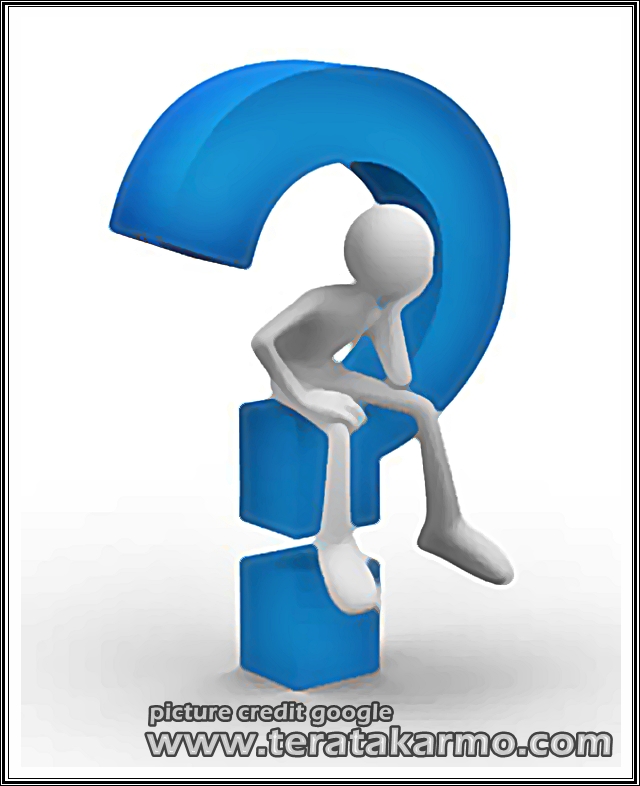 13